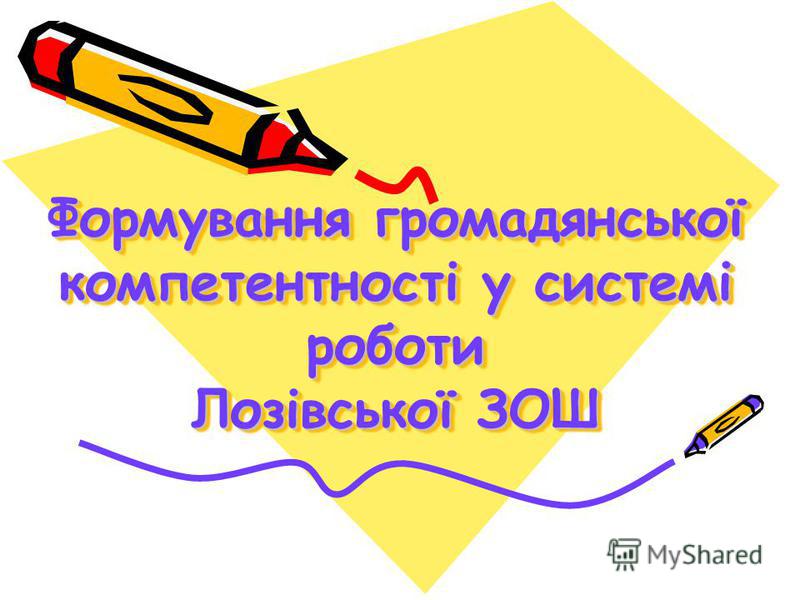 Роль учнівського самоврядування в
становлені громадянина- патріота
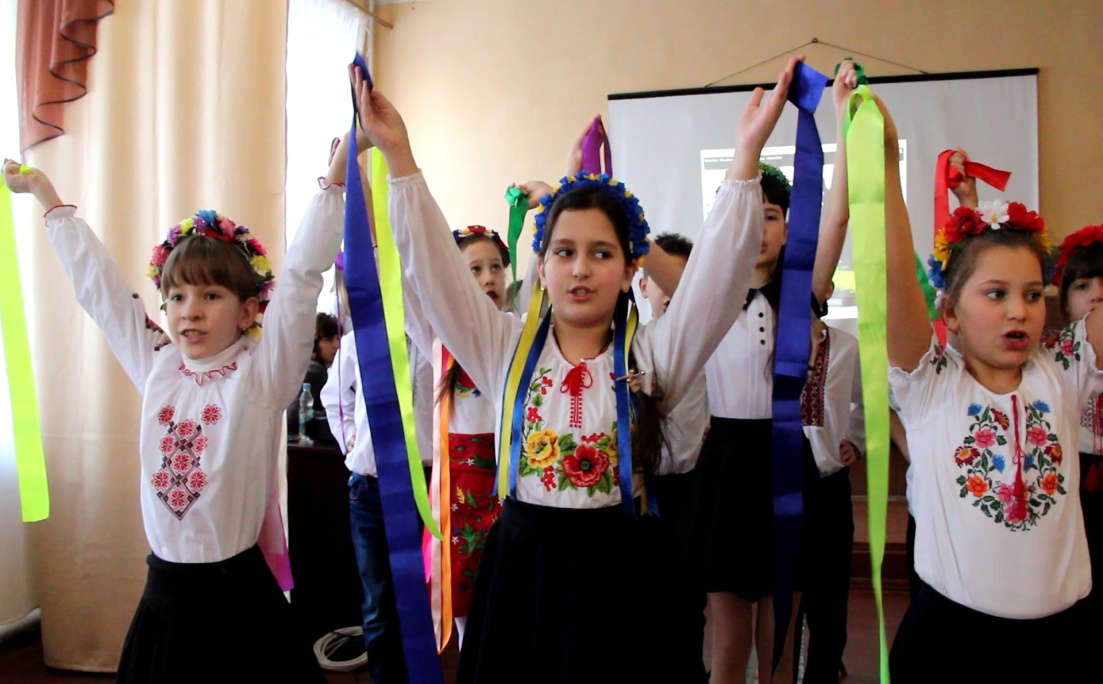 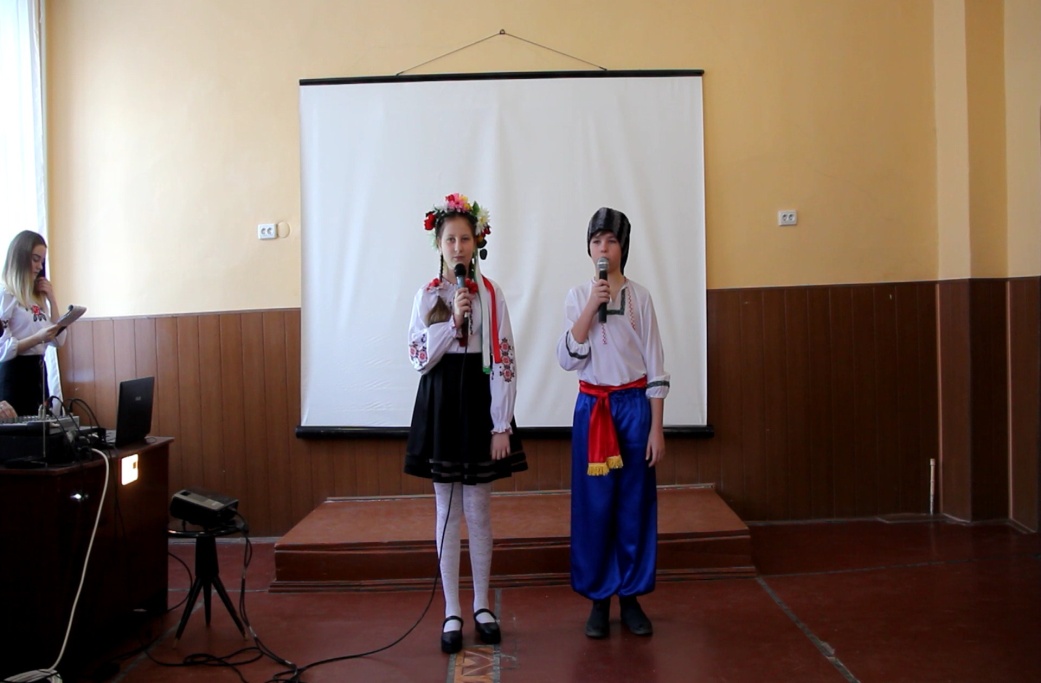 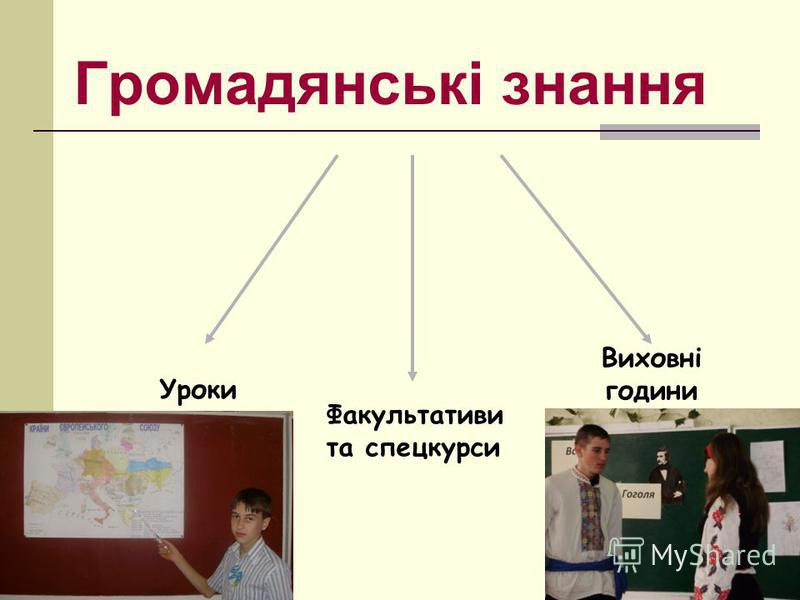 Лекції та бесіди
Круглі столи
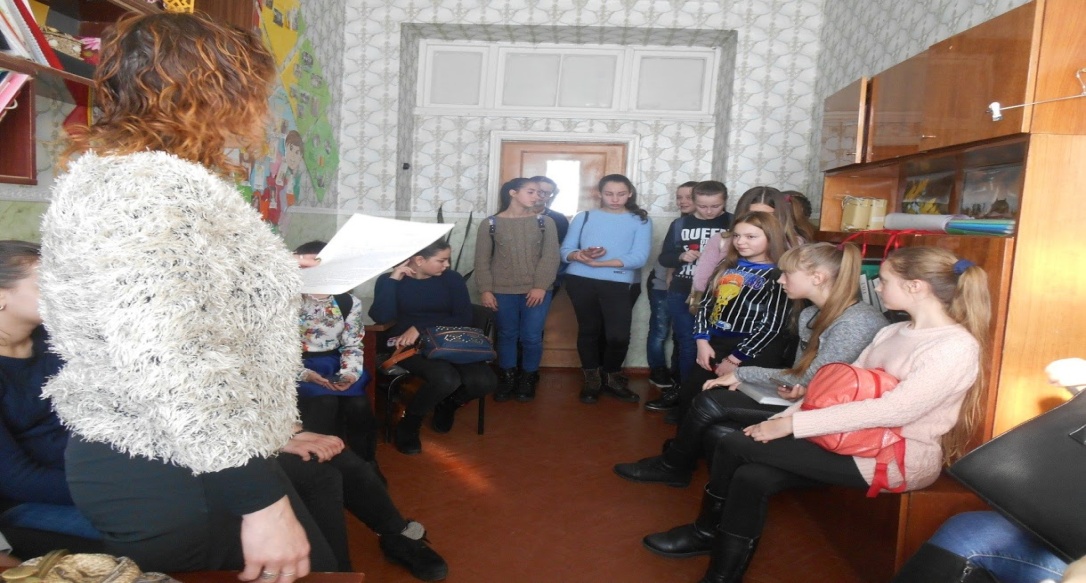 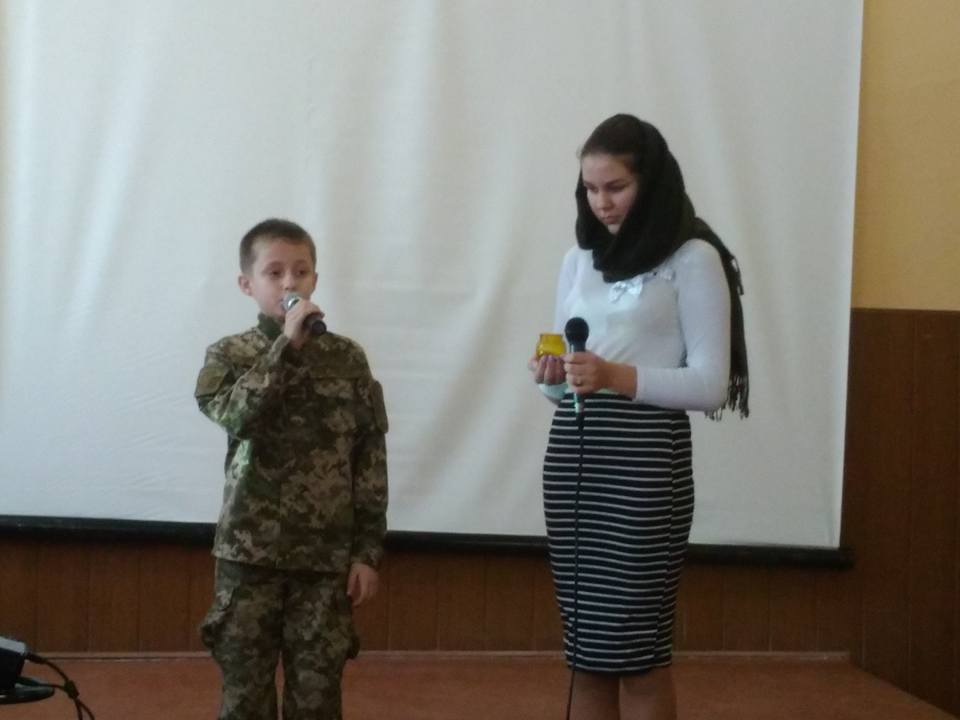 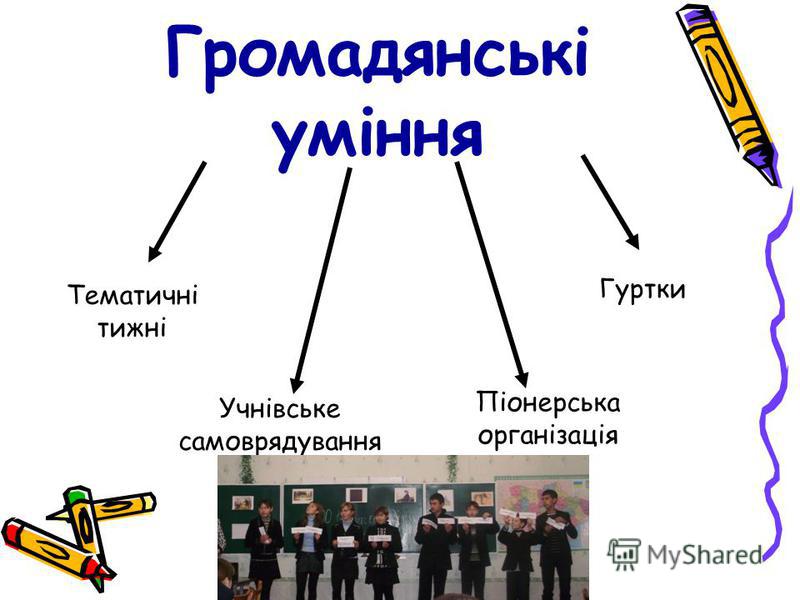 Тематичні заходи
Учнівське самоврядуванняя
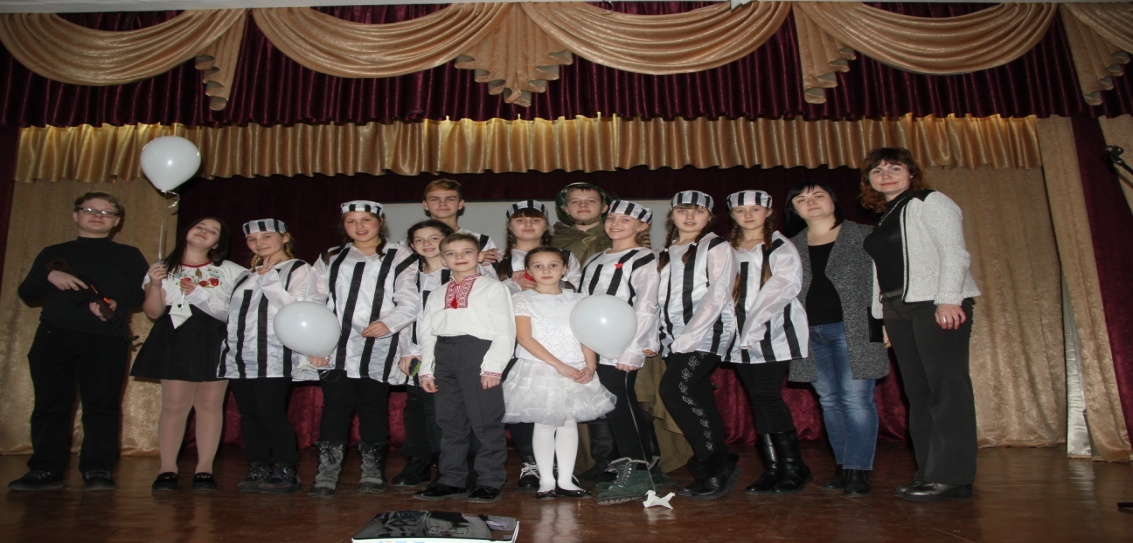 Тематичні заходи
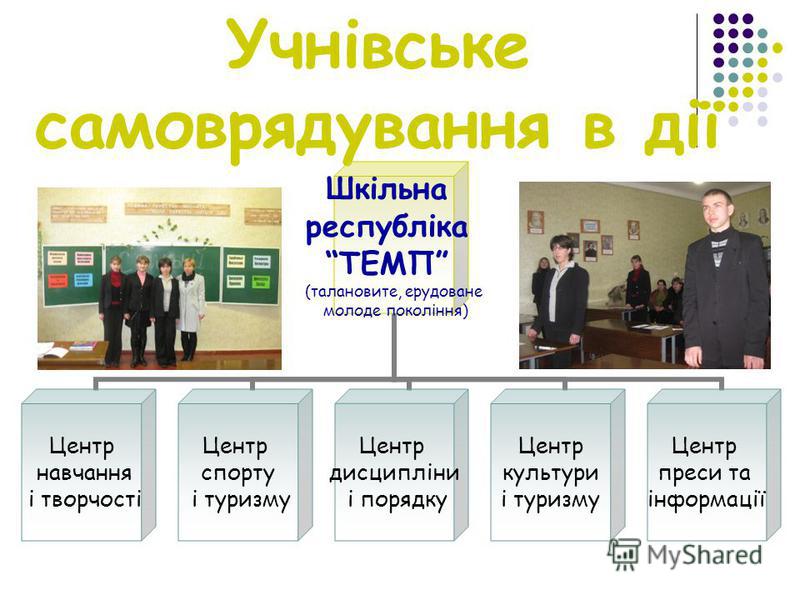 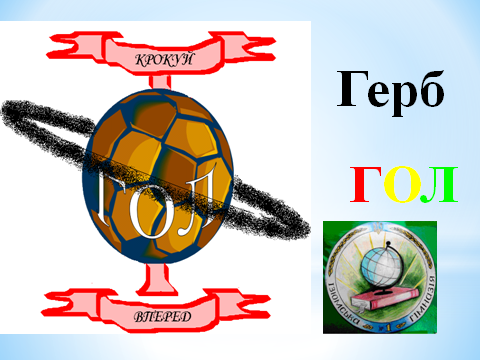 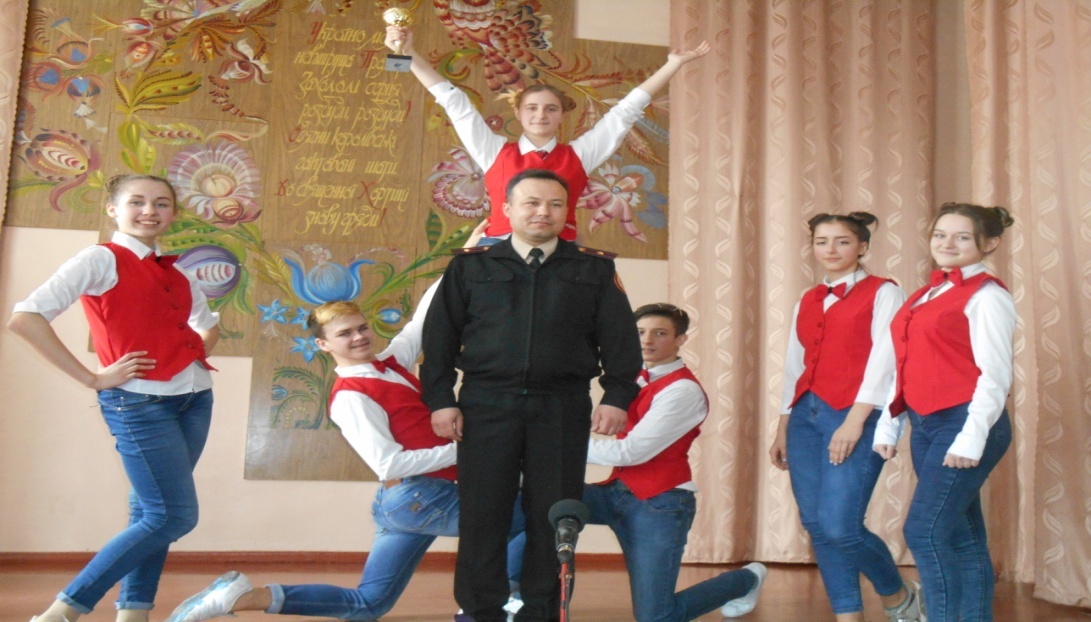 Учнівське самоврядування
«Гімназійне 
об̒ єднання лідерів»
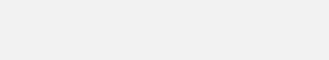 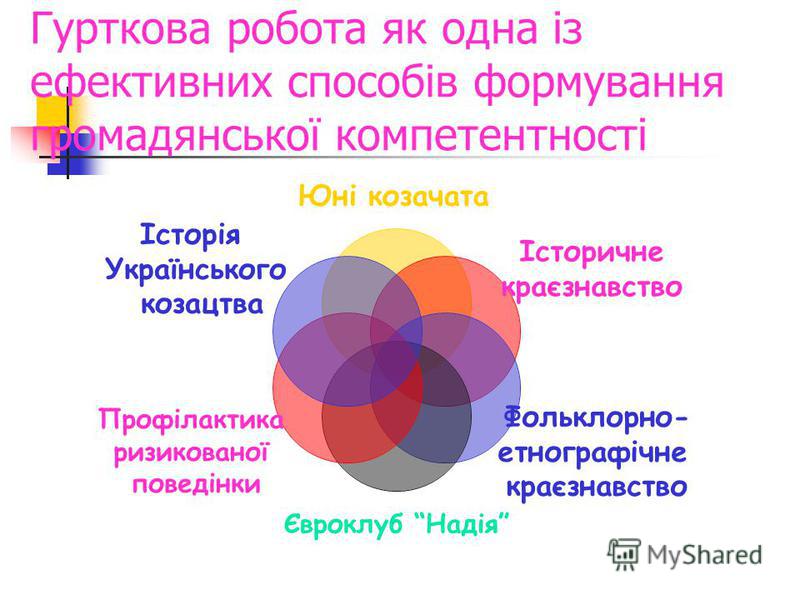 Лідерство – запорука успіху
Гурток козацько-лідерського виховання «Джура»
Пізнаємо рідний край
Вступ до теорії держави
Юні рятувальники
Екосвіт
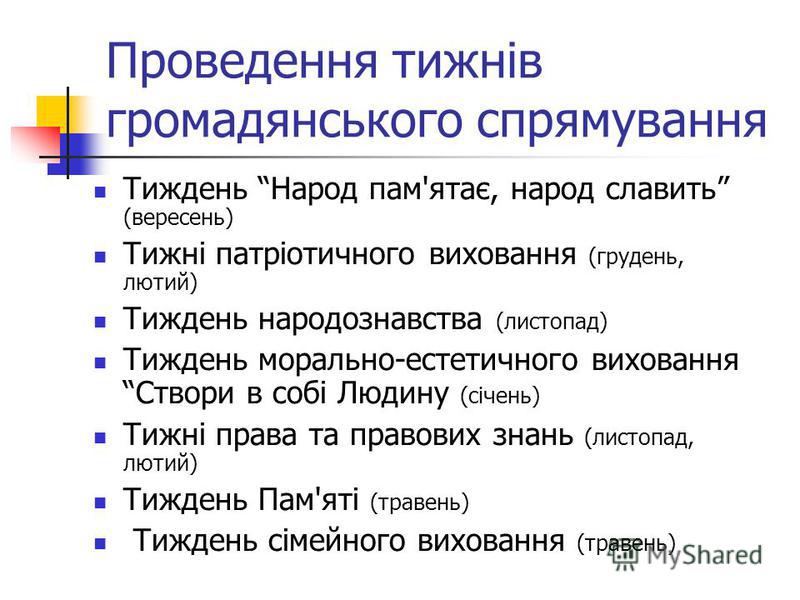 Тиждень фізкультури (вересень)
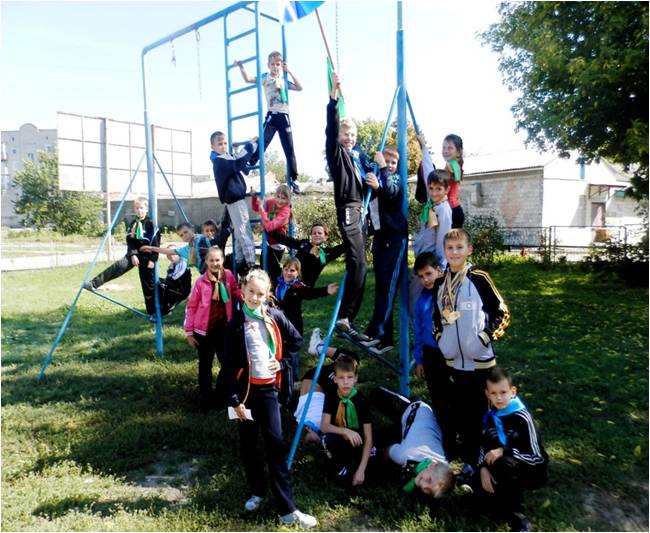 Тиждень безпеки дорожнього руху (листопад)
Тиждень правових знань  (грудень)
Тиждень Новорічних свят (грудень, січень)
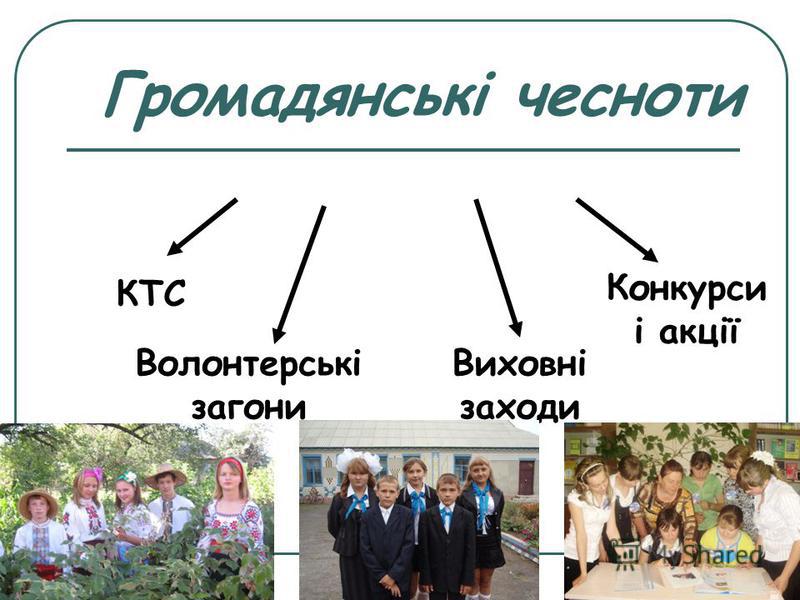 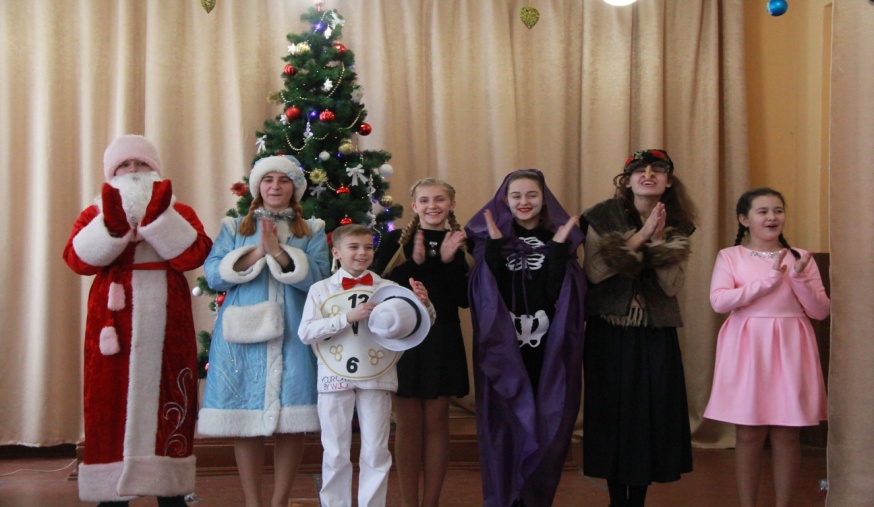 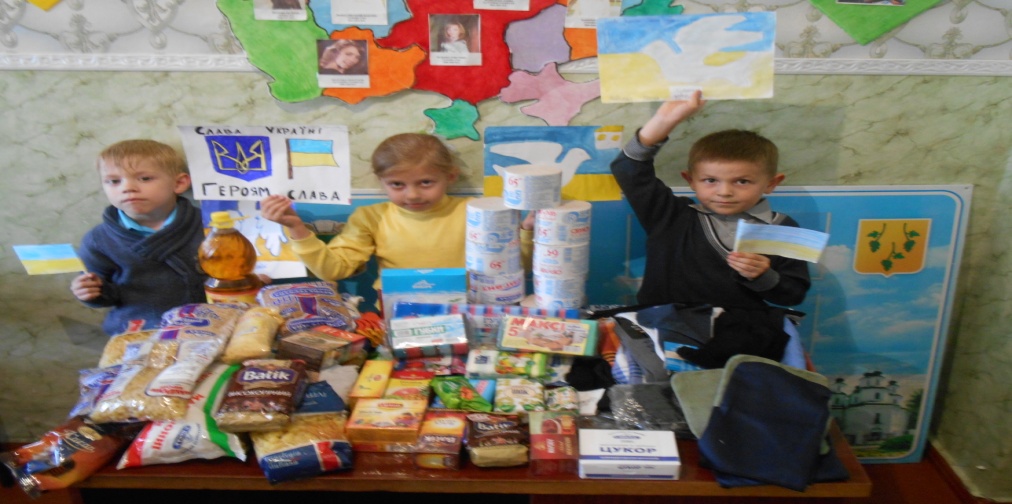 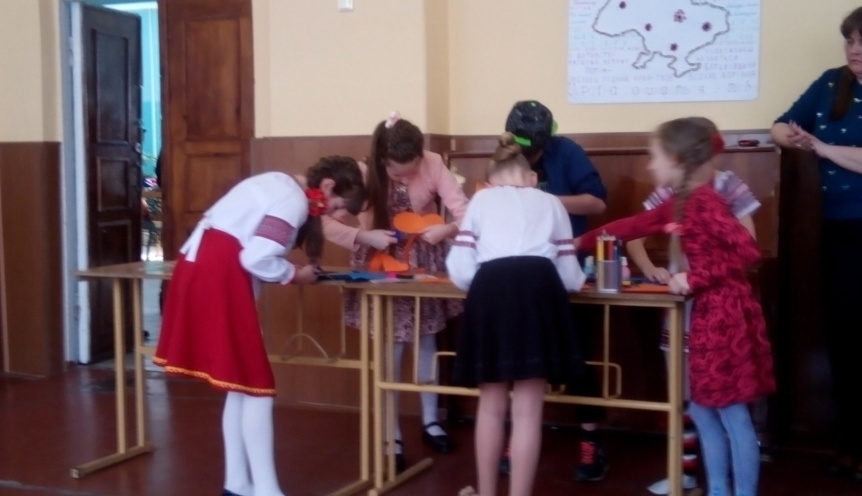 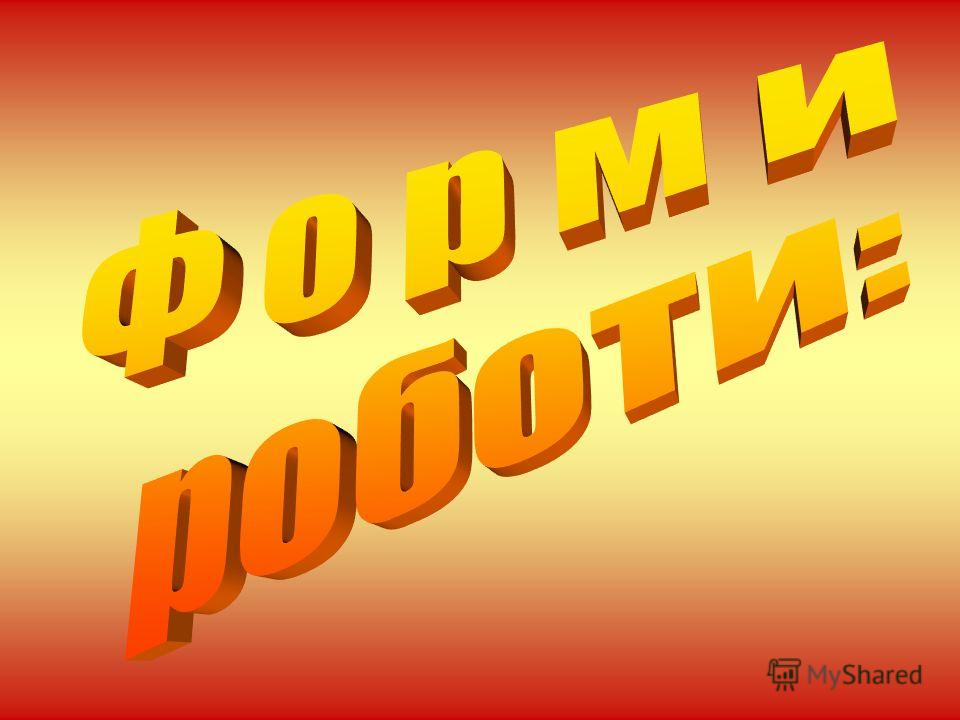 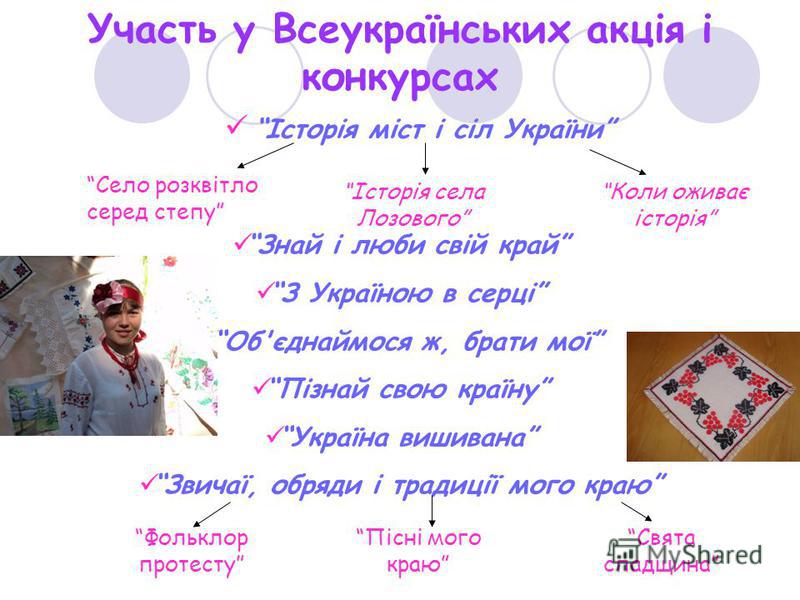 Участь у Всеукраїнських та міських акціях і конкурсах
Міський конкурс хорових колективів «Моя Соборна, суверенна»
Проект міської організації учнівського самоврядування «Куточок національної символіки»
Міський фестиваль-конкурс  музично-літературних композицій «Тих днів не змеркне слава»
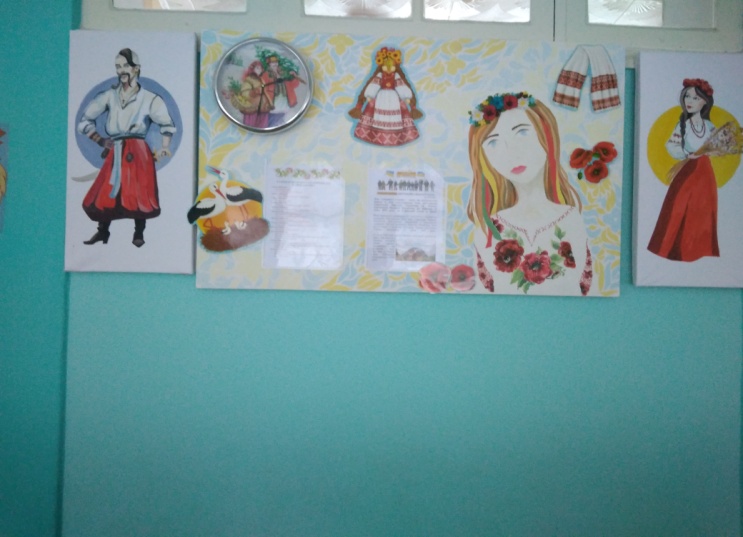 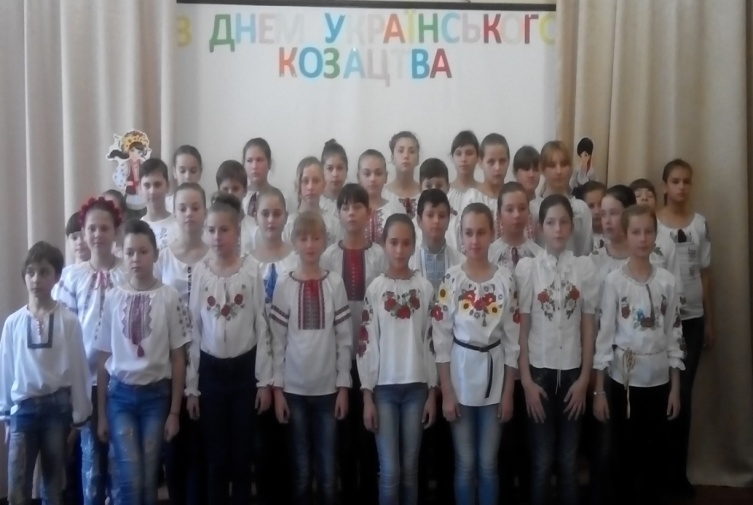 Всеукраїнський конкурс «Слобожанські дзвони перемоги»
Міський конкурс «Ізюмщина в роки другої світової війни»
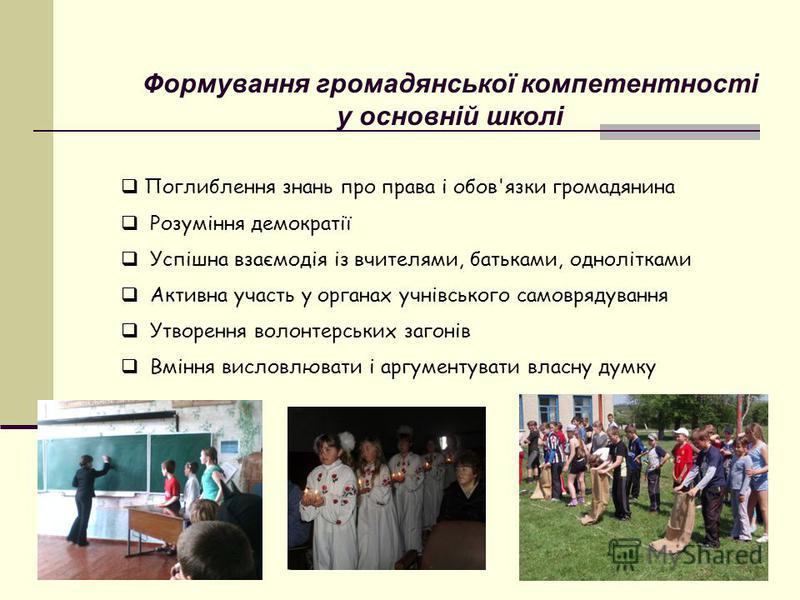 середній
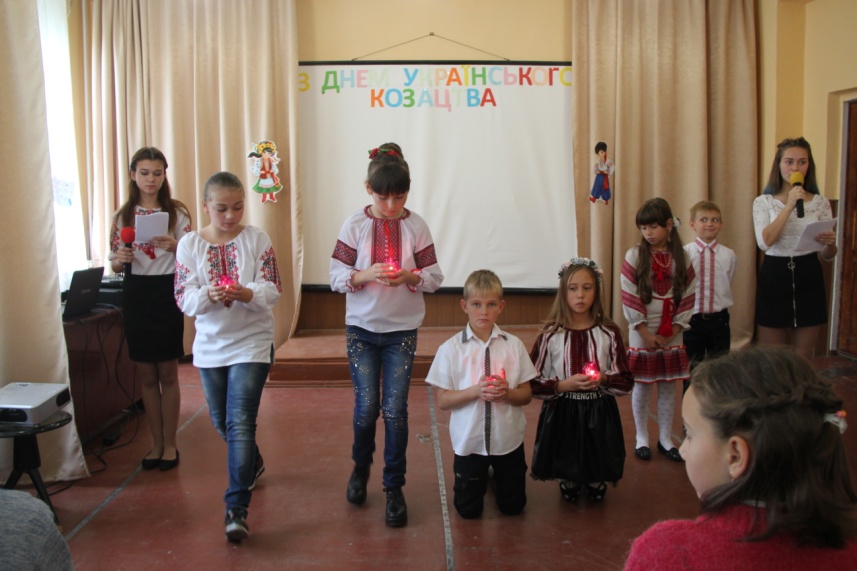 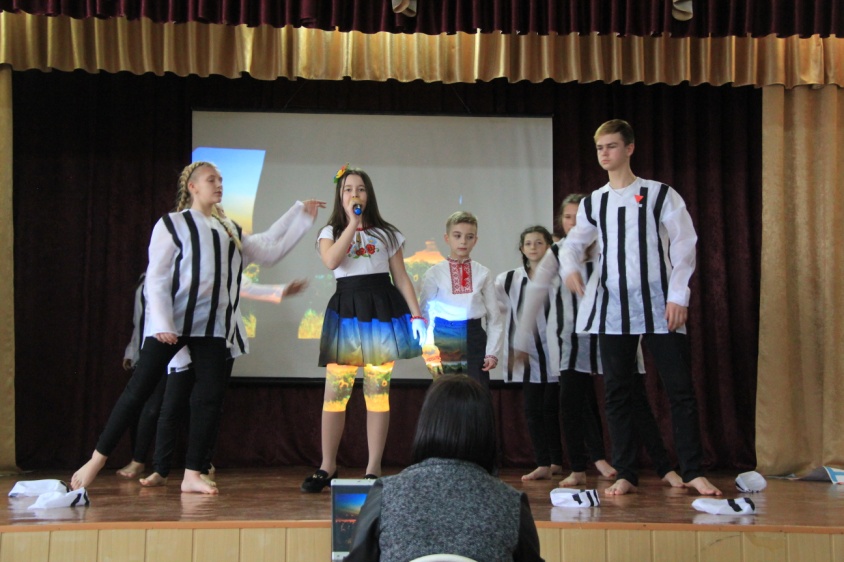 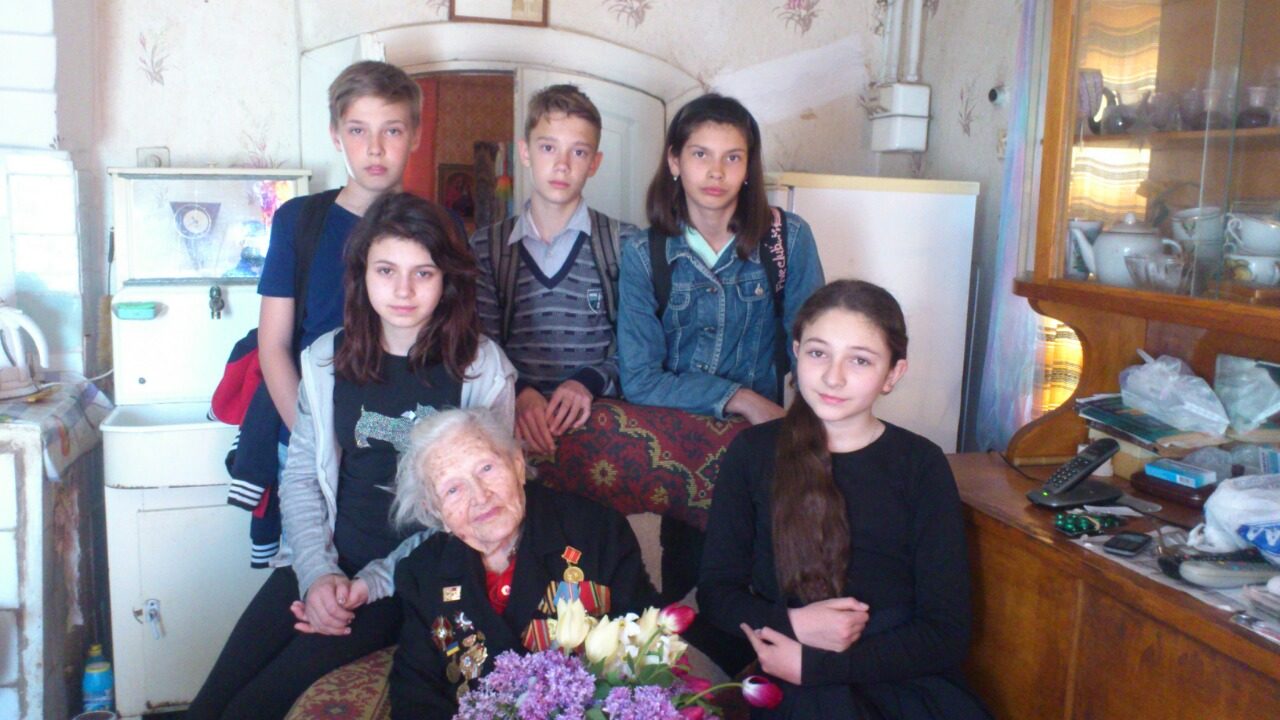 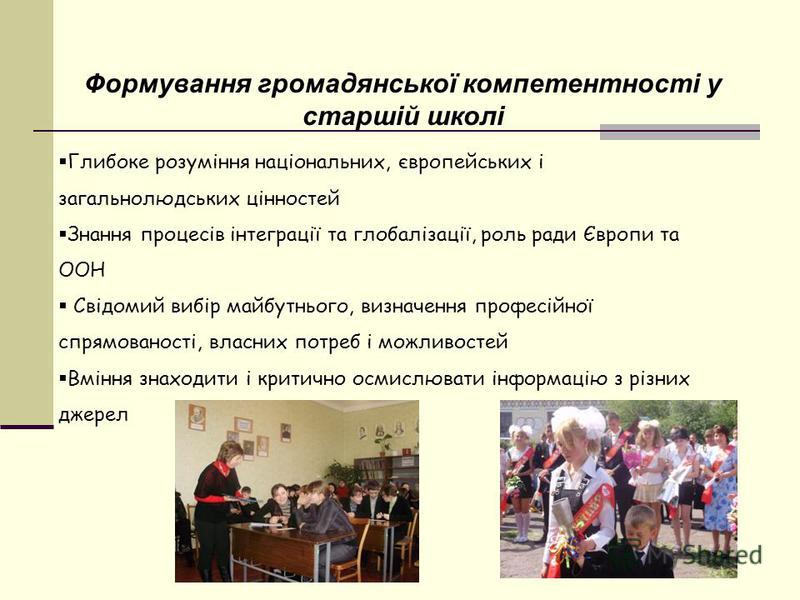 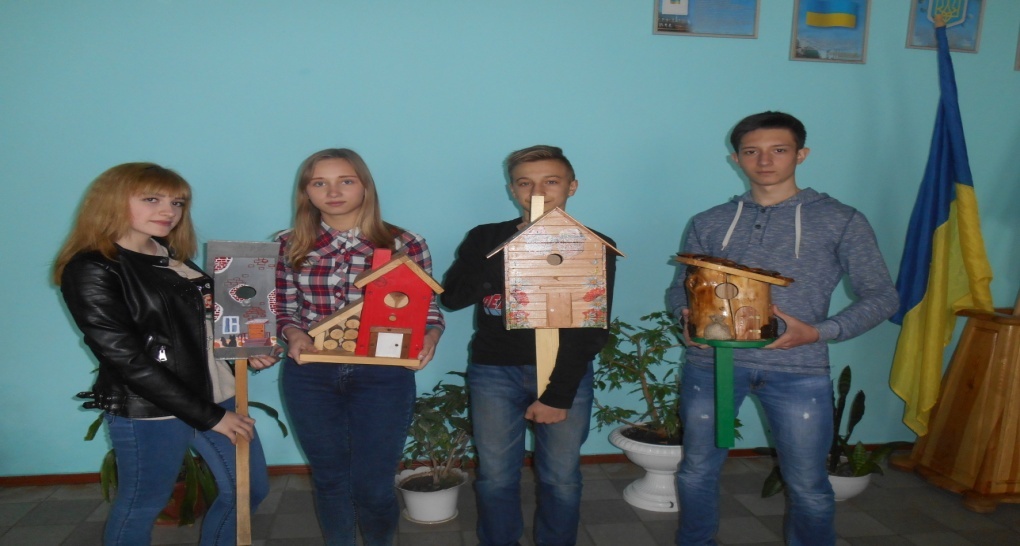 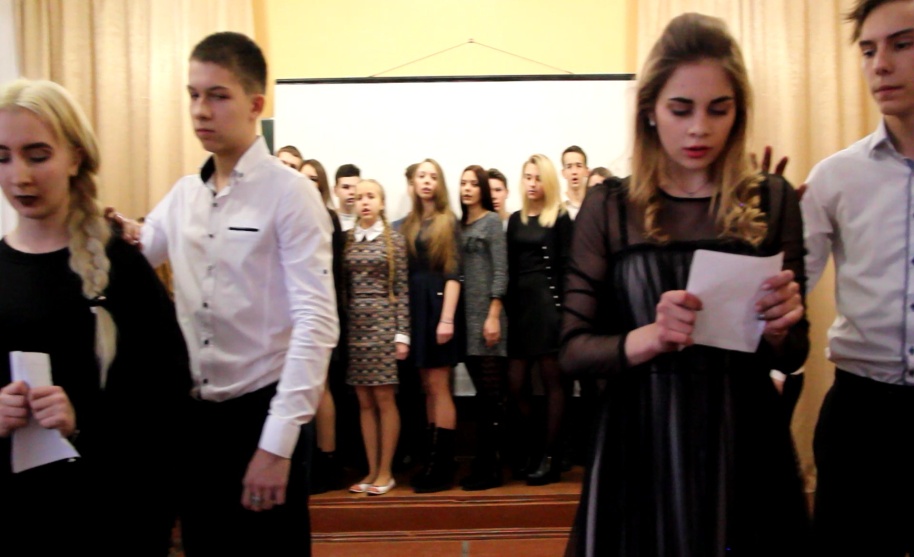 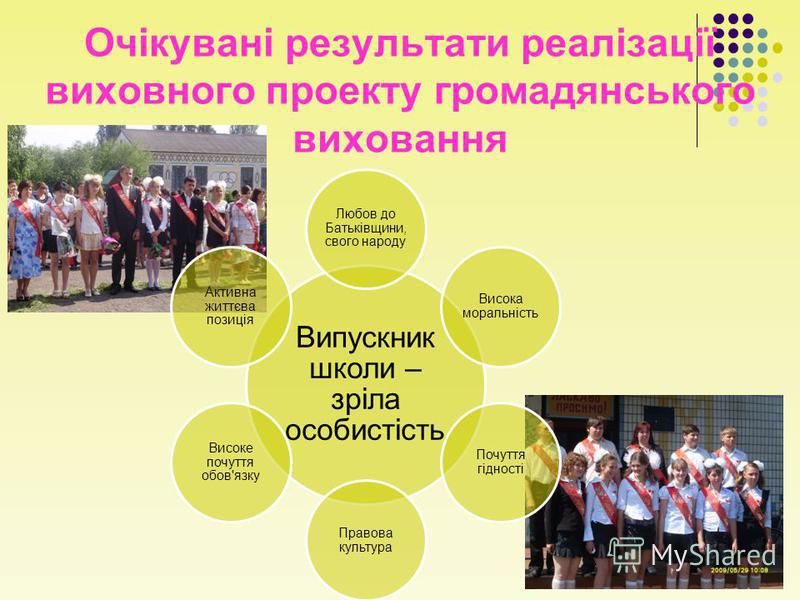 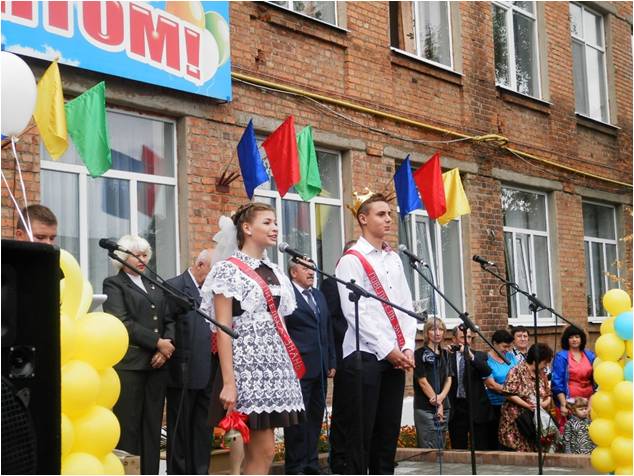 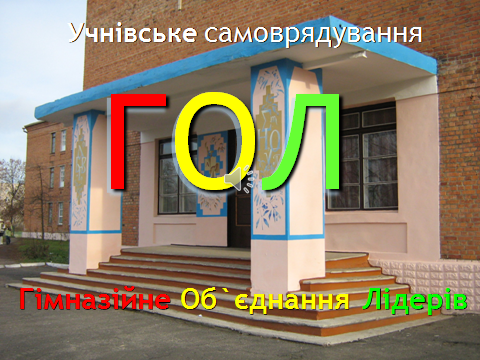 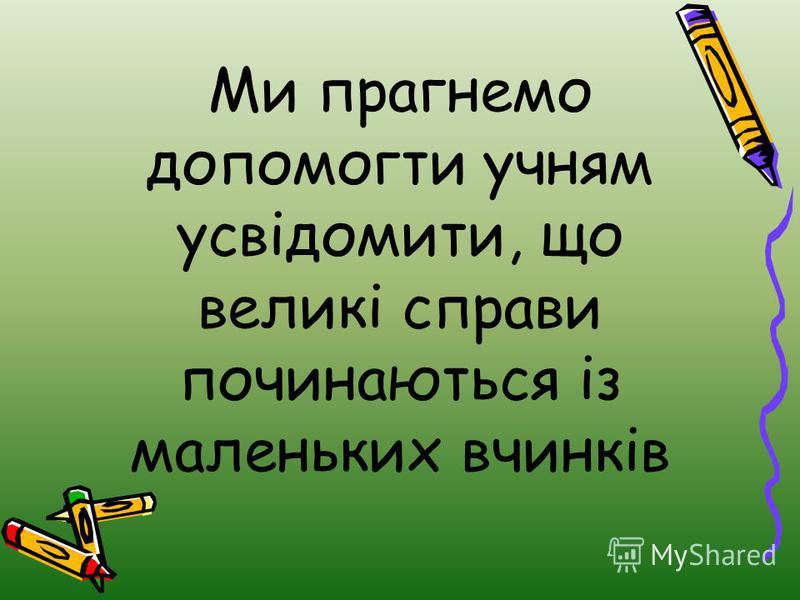 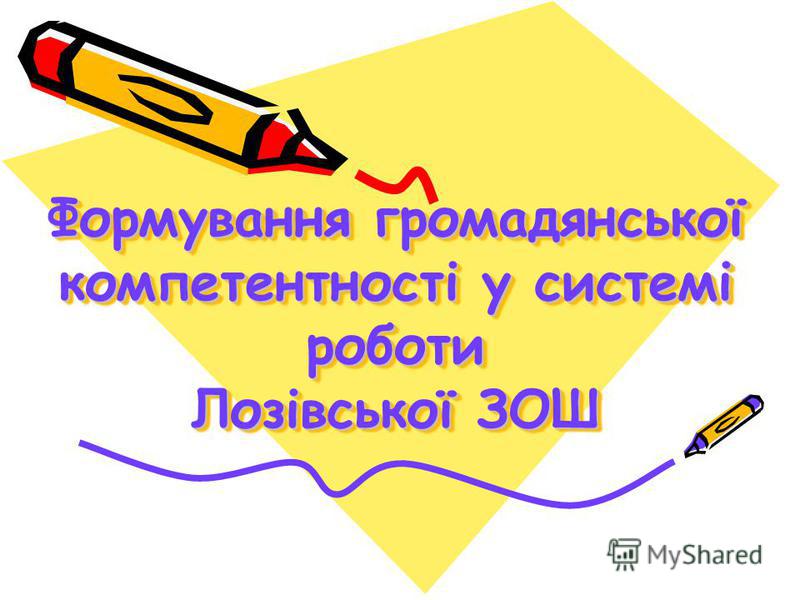 Дякую за увагу!